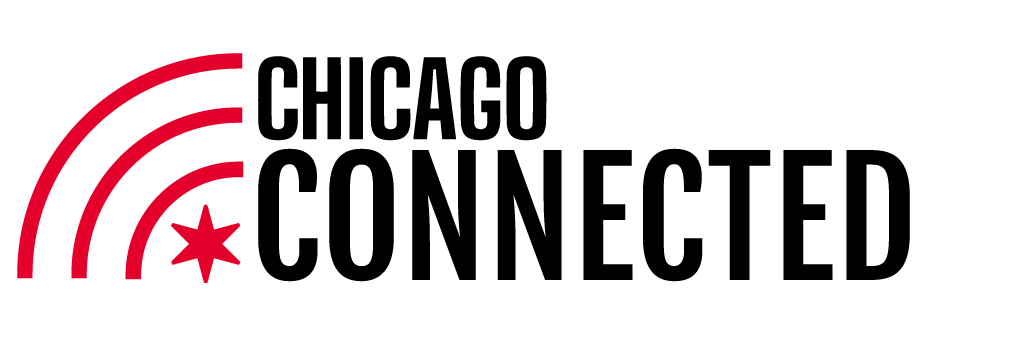 Casey Baxley, Digital Inclusion Policy Fellow
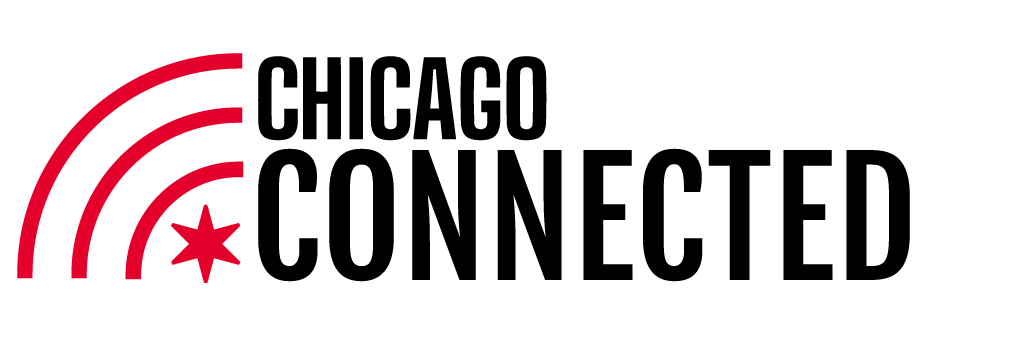 The largest and longest duration city-run internet accessibility program in the United States (100,000+ students)
Focus on high-speed, fixed-line, household internet access (wireline ensures reliability, consistency of speed, and can most quickly connect Chicagoans)
Includes a WiFi “hotspot” component focused on students in temporary living situations or in homes where wired-service is not available
2
Quick Facts
56,000 / 100,000 students currently enrolled 

All Chicago Public Schools students receiving free/reduced price lunch are eligible 

Families who remain in the district can participate until 2024

Prior debt to internet service providers is not a barrier. No installation or equipment rental charges.  

Social Security number or credit/background check not required to enroll
3
Eligibility Expansion
Planning
Timeline 
March 2020 - December 2020
GOAL
100K
~55k signups
46k signups
Digital Equity Coronavirus Report is published
Funders become involved
30k signups
Digital Literacy Guiding Team established
Collect household  surveys data
Education SuperHighway Case Study Published
100k student are eligible
CPS closes due to COVID
Weekly CBO meetings begin
May
March
April
June
July
August
September
October
December
November
Now
CPS goes remote for 2019-2020 SY
53,126 CPS students are connected  (34,417 households)
across the city
Comcast announces LiftZones
35 CBO partners  selected
Mayor Lightfoot announces Chicago Connected
CBOs begin phone-based outreach in community areas
Eligibility expanded to  ~235K students on free/reduced lunch
School-Based Outreach
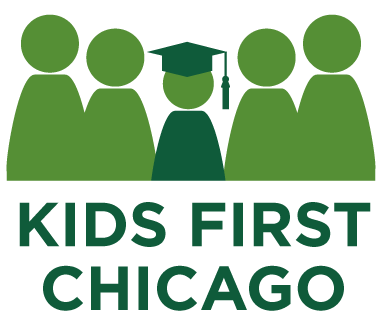 4
[Speaker Notes: Digital Equity Report
SuperHighway Case Study
CPS Chiefs Briefing]
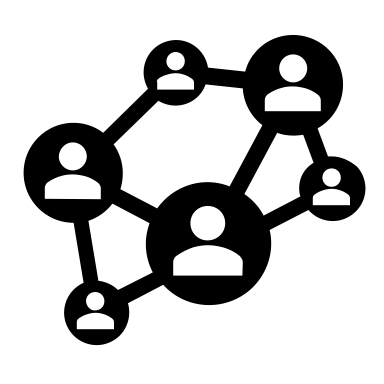 Cross-sector partnerships make Chicago Connected possible
35 Community Based Organizations
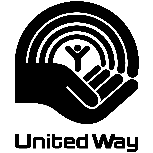 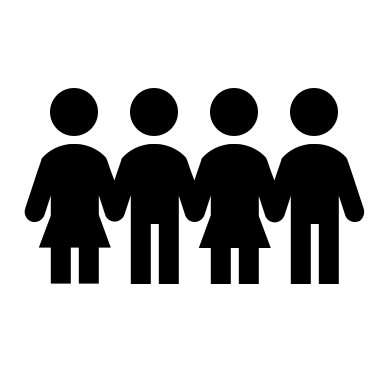 United Way of Metro Chicago
Kids First Chicago
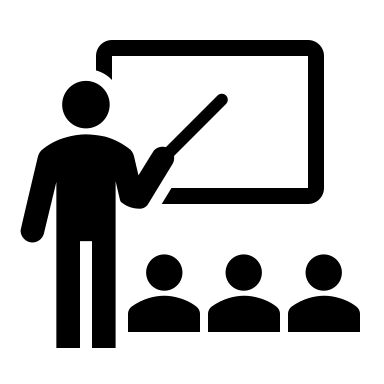 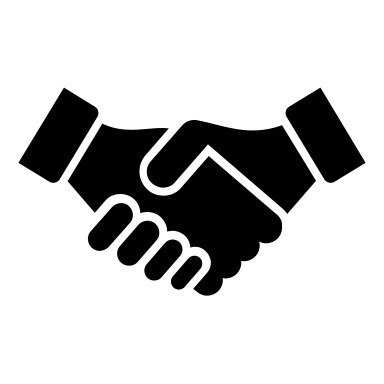 Chicago Public Schools
Children First Fund
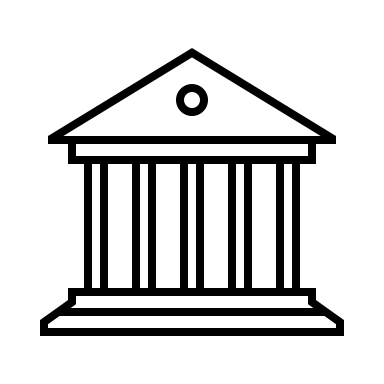 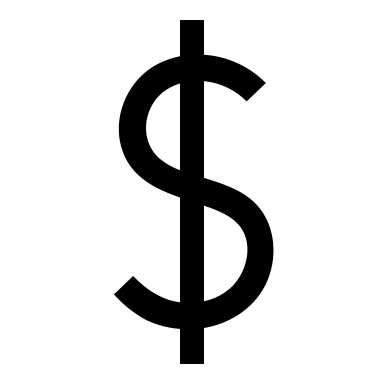 Office of Mayor Lightfoot
12 Philanthropic Partners
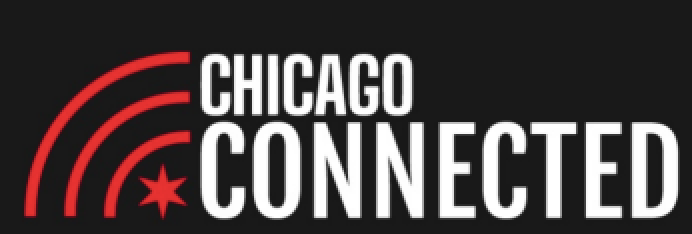 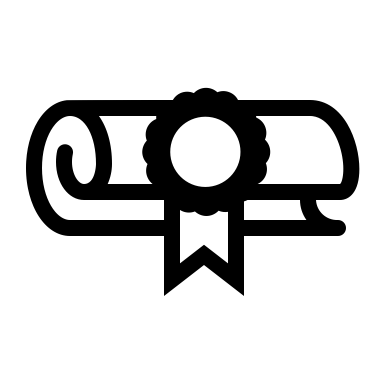 City Colleges of Chicago
5
www.cps.edu/chicagoconnected
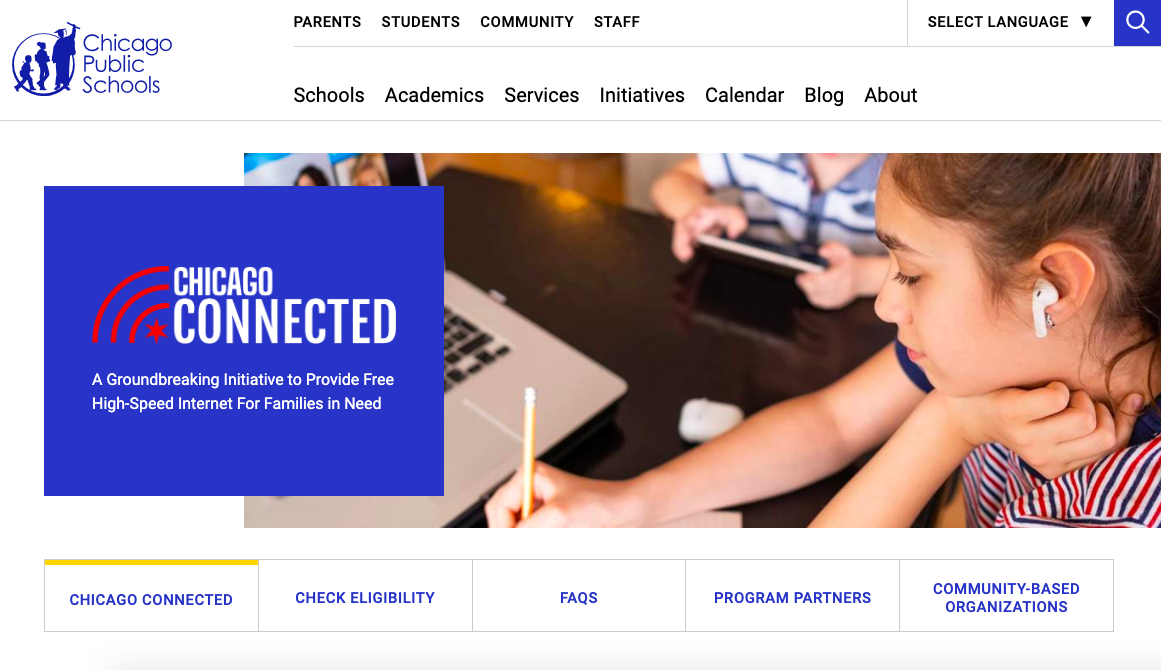 6
Key Lessons Learned
Mind the Trust Gap

Revisit strategy and pivot when necessary

Collect actionable data
7
Thank You!
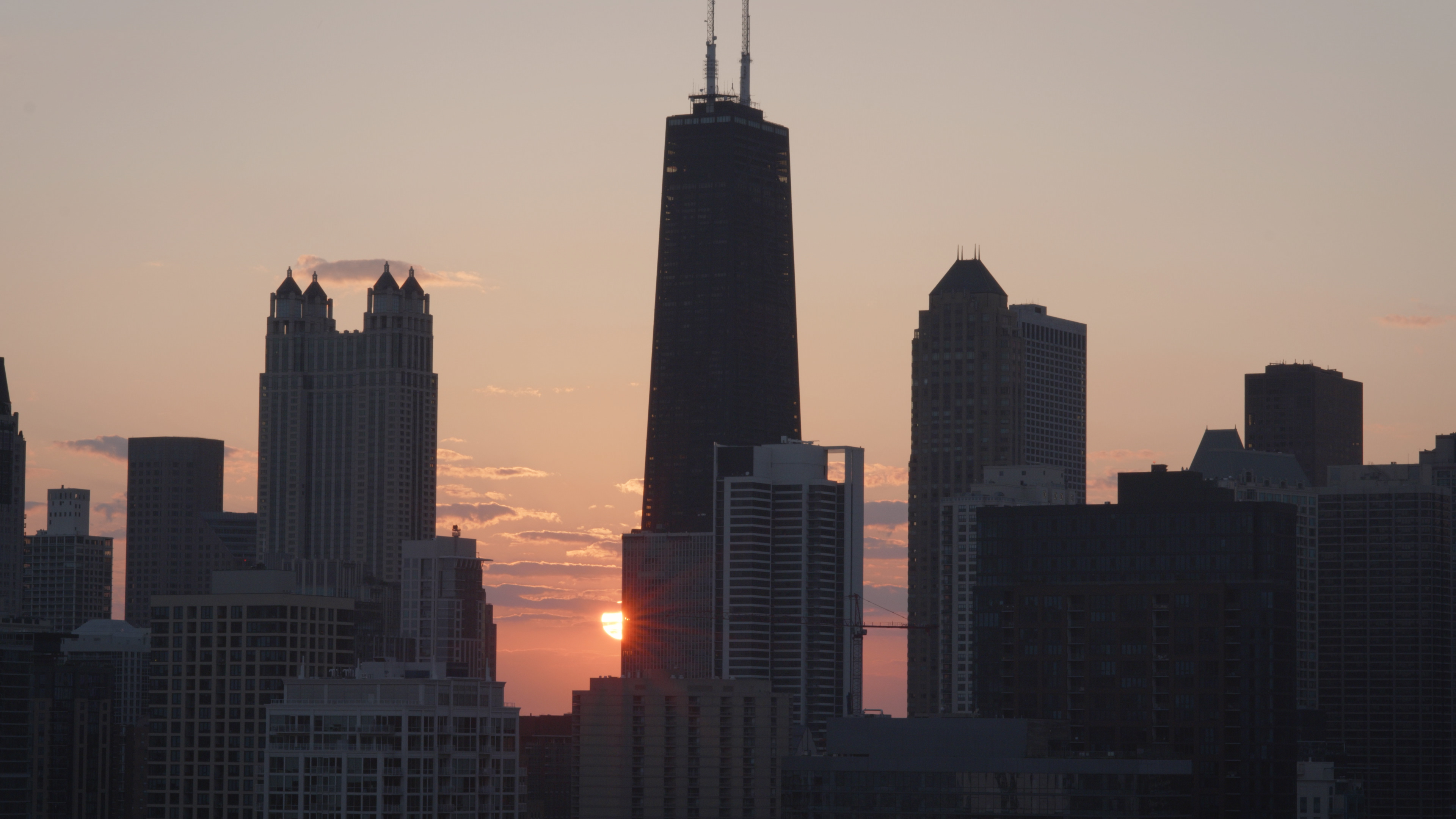 Casey Baxley, Digital Inclusion Policy Fellow
casey.baxley@cityofchicago.org
8